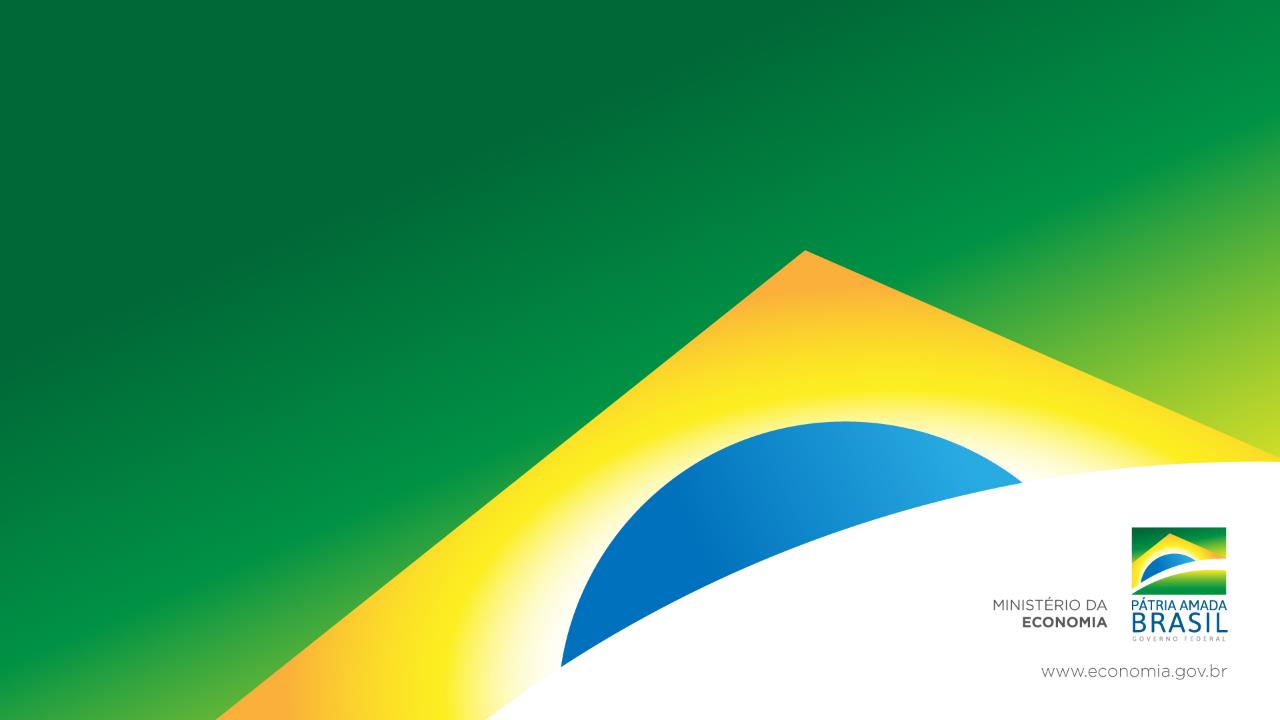 Subsecretaria de Planejamento da Infraestrutura Subnacional / SDI / SEPEC / MEJuntos pelo Desenvolvimento da Infraestrutura Brasileira
Fórum Conjunto Consad/Conseplan
110º Fórum Nacional de Secretários de Estado 






Junho 2019
Ministério da Economia
Paulo Guedes
Ministério da Economia
Secretarias Especiais
Paulo Uebel
Salim Mattar
Carlos da Costa
Rogério Marinho
Marcos Cintra
Marcos Troyjo
Waldery Rodrigues
Desburocratização, Gestão e Governo Digital
Fazenda
Desestatização e Desinvestimento
Produtividade, Emprego e Competitividade
Previdência
Receita Federal
Comércio Exterior e Assuntos Internacionais
Igor Calvet
Secretaria-Adjunta
Secretarias
Cesar Mattos
Diogo Mac Cord
Fernando Barbosa
Caio Megale
Indústria, Serviços, Comércio e Inovação
Advocacia da Concorrência e Competitividade
Desenvolvimento da Infraestrutura
Políticas Públicas para Emprego
Diagnóstico: Comparativo Internac. (US$)
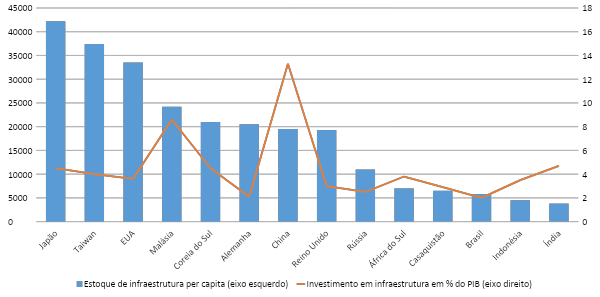 Investindo em Projetos
Investimento em infraestrutura (em % do PIB)
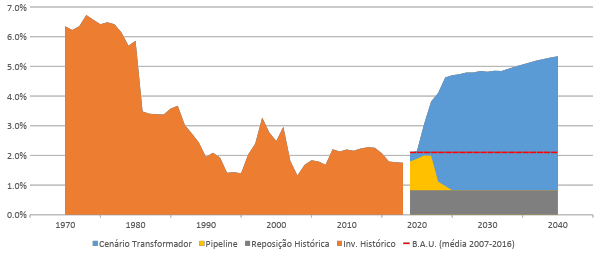 Como? Precisamos investir em projetos
O tamanho do gap de projetos
Demanda por projetos
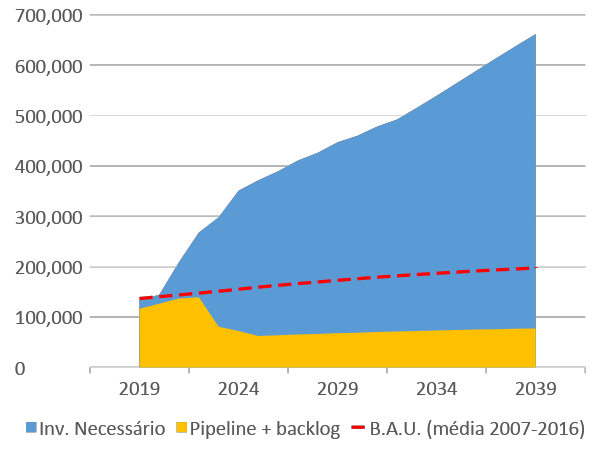 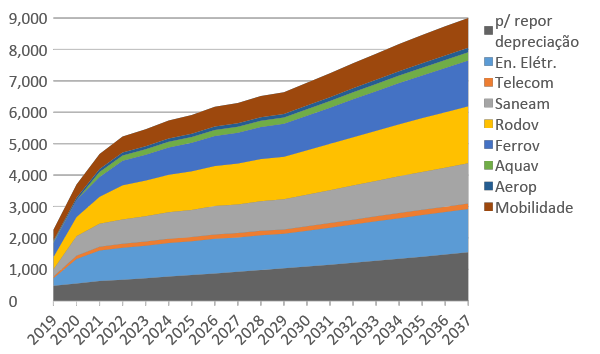 🡪 Necessários R$2 bilhões em projetos já em 2019.
Estratégia Desenhada
Desafios da secretaria
Infraestrutura ruim, pouco abrangente e cara (posição #81 no ranking do WEF com 140 países)
Estado exercendo forte pressão contrária ao investimento privado
Mercado e ambientes regulatórios mal desenhados e instáveis
Investimento total em infraestrutura baixo e pouco eficaz
Causas raiz
1
2
3
Reduzir a participação direta do governo em projetos de infraestrutura
Desenho de mercado setoriais que permitam o irrestrito investimento privado
Avaliação de Projetos e Planejamento de longo prazo claro, estável e intersetorial
Eixos estratégicos
Macro objetivo secretaria
Elevar a infraestrutura brasileira a patamares internacionais de preço e qualidade
Desafios Globais para o Desenvolvimento da Infraestrutura
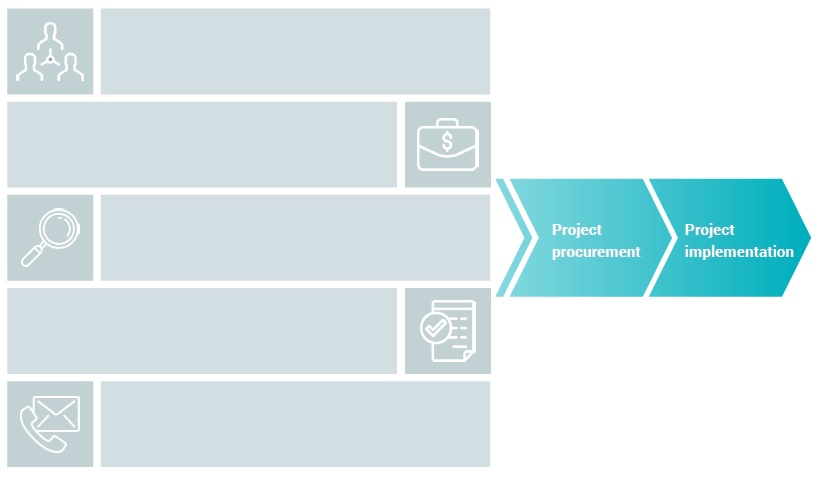 Ambiente Institucional para Investimentos
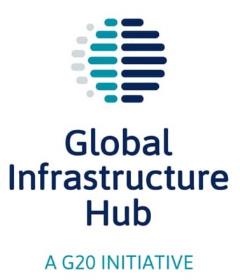 Recursos para Preparação de Projetos
Planejamento de Infraestrutura e Priorização de Projetos
Estudos de Viabilidade de Projetos (em portões)
Comunicação: engajamento de stakeholders
Equipe SDI
Secretário


Diogo Mac Cord
Chefe de Gabinete


Caio Oliveira
Diretor de Relacionam. Institucional

Pedro Capeluppi
Diretor de Projetos Especiais

Bruno Sad
Diretora de Assuntos Jurídicos

Savia Maria Rodrigues
Subsecret. de Planejamento da Infraestrutura Nacional
Fabiano Pompermayer
Subsecret. de Planejamento da Infraestrut. Subnacional

Fabio Ono
Subsecret. de Inteligência Econômica

Sidney Caetano
Subsecret. de Regulação e Mercado

Gabriel Fiuza
Coord. Geral de Planejamento Nacional

Raul Santos
Coord. Geral de Planejamento Subnacional
Paulo Avila
Coord. Geral de Monitoram. de Resultados
Wilson Rotatori Correa
Coord. Geral de Energia Elétrica

Christiany Faria
Coord. Geral de Telecom


Nathalia Lobo
Coord. Geral de Inteligência Econômica

Rodrigo de Andrade
Coord. Geral de Logística


Edson Sobrinho
Coord. Geral de Saneamento

Cintia de Araujo
Planejamento Integrado de Infraestrutura
Alinhamento de horizontes, cenários e critérios de priorização
Avaliação de potenciais conflitos entre os planos
Cálculo da indução econômica das carteiras setoriais
[Speaker Notes: ENDES Tranformador em 3,1% a.a., médio, até 2040]
Planejamento Integrado de Infraestrutura
SEPEC/ME
Comitê de Planejamento e Priorização Econômica da Infraestrutura (CPPE-Infra)
M. Desenvolv. Regional
Sec Fazenda/ME
M. CTIC
M. Infraestrutura
Sec. Geral Presidência
M. Minas e Energia
Sec. de Governo
Planejamento integrado de infraestrutura de longo prazo - suporte ao CPPI
Considera projetos já em execução e os impactos que um setor terá no desenvolvimento de outros
Avaliação anual dos empreendimentos sob a responsabilidade dos ministérios setoriais
metodologia objetiva de análise de custos e benefícios econômicos
[Speaker Notes: ENDES Tranformador em 3,1% a.a., médio, até 2040]
Estratégia de Apoio ao Planejamento de Estados e Municípios
Orientação / Qualificação de Planejamentos de Longo Prazo
Planejamento de Longo Prazo: planos de Estado e não de Governo
2004
2010
2011
Há muitos exemplos de planos engavetados ou que não saíram do papel...
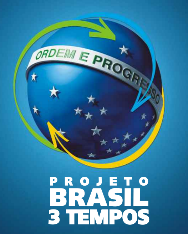 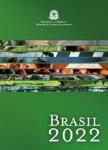 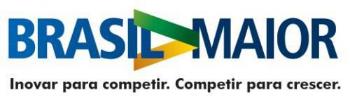 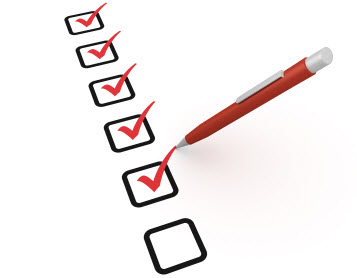 Malásia
Singapura
China
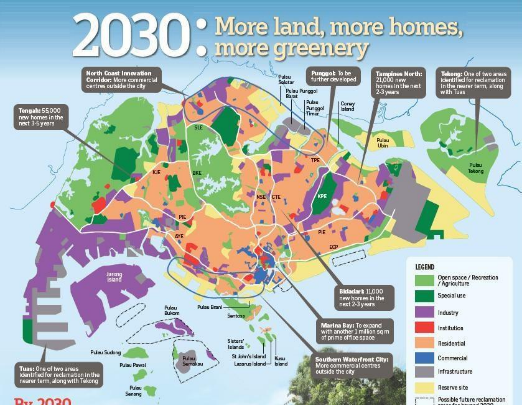 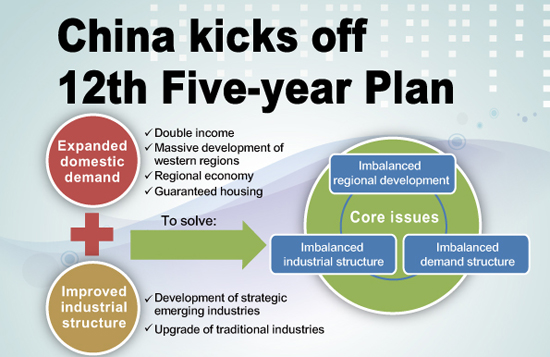 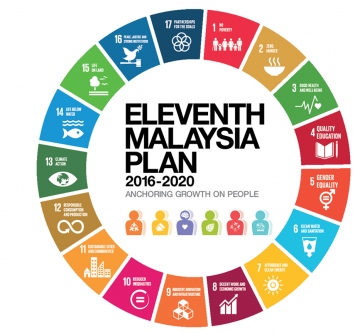 Lições do Leste Asiático..
Fatores Críticos da Qualidade do Planejamento
Dimensões
Fatores Críticos
Temas / Variáveis Chave

Participação / Representatividade (Voz e Ouvidos)
Governança para Execução

Plano de ação: Indicação de projetos / planos / Indicadores / Milestones
Conteúdo

Processo


Produto
Conteúdo: Temas Relevantes em um Planejamento
Tecnologia
Demografia
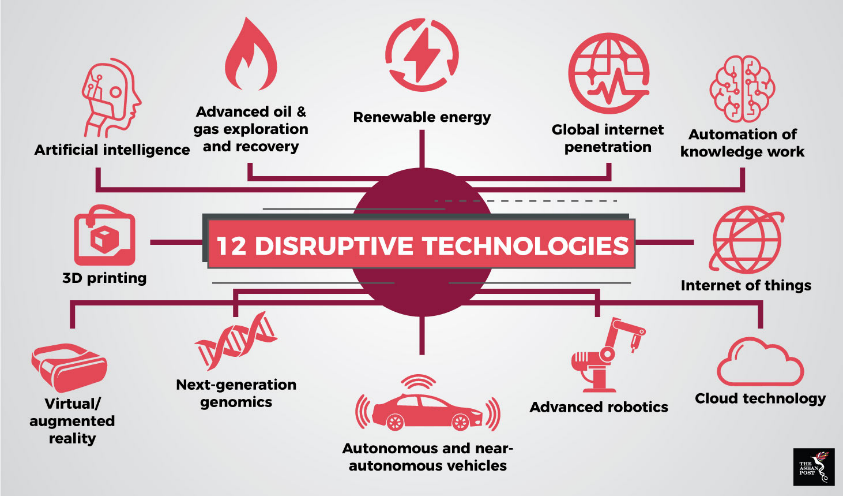 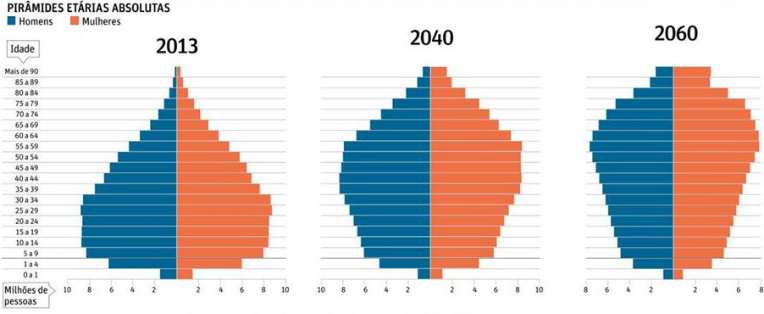 Mais equipamentos para população +60 anos
Clima
Menor necessidade de Estacionamentos em Cidades
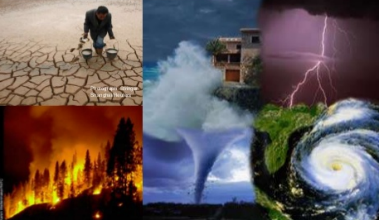 Novos empregos e competências da força de trabalho
Resiliência a Eventos Climáticos Extremos
Conteúdo: Temas Relevantes em um Planejamento
Estrutura Produtiva / Complexidade Econômica
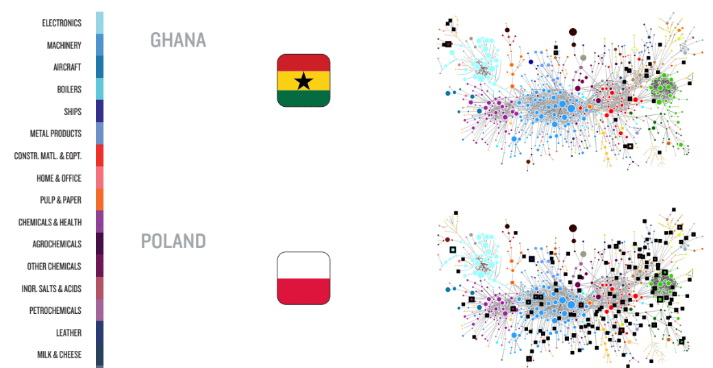 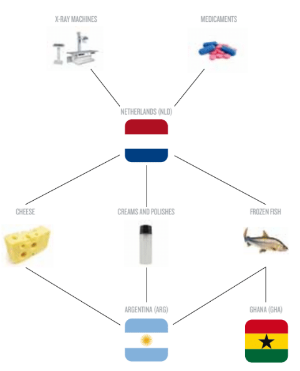 Entender o “conhecimento produtivo” existente no local
Estratégia para evoluir para atividades de maior complexidade e prosperidade
Processo: Engajamento e Governança
Governança
Participação / Representatividade
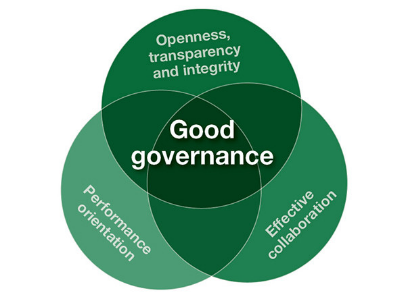 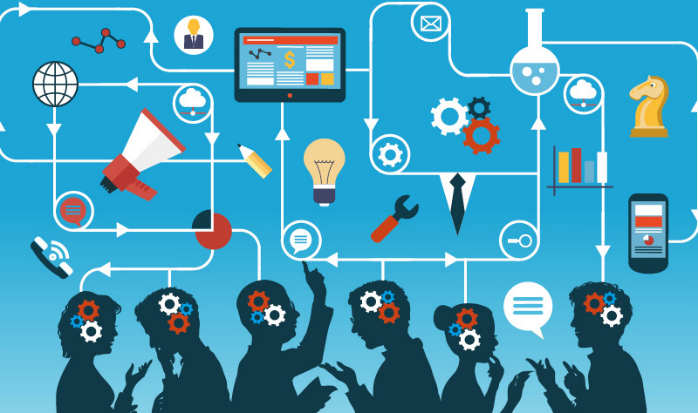 Plano com um ideal coletivo e não de um grupo restrito
Um bom plano deve ser executável e adaptável
Produto: Indicação de Planos de Ação
Favorecer a Gestão
Planejamento deve ter concretude... 
Indicação de Projetos 
Indicação de Planos decorrentes
Indicadores e Metas
Milestones
Responsáveis
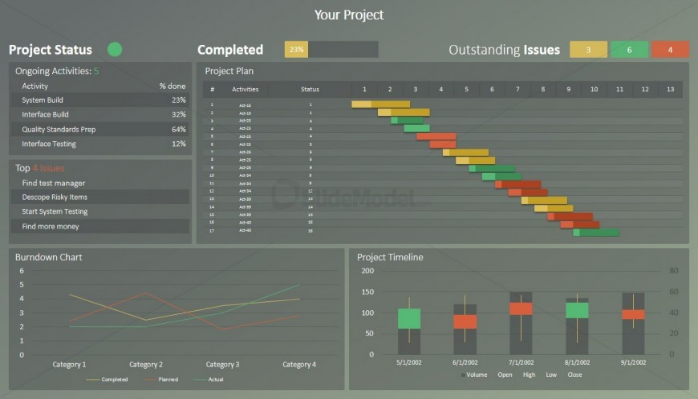 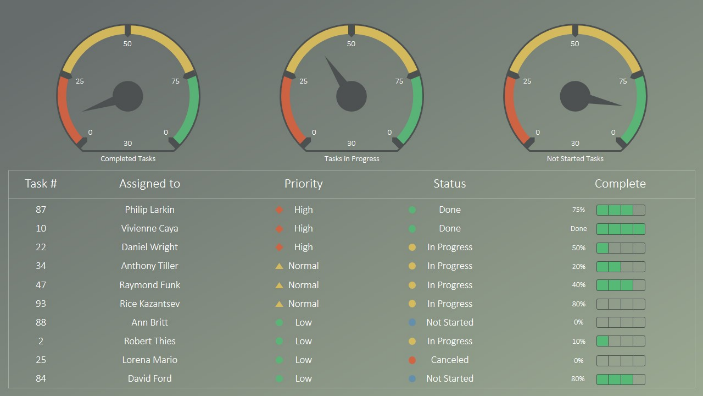 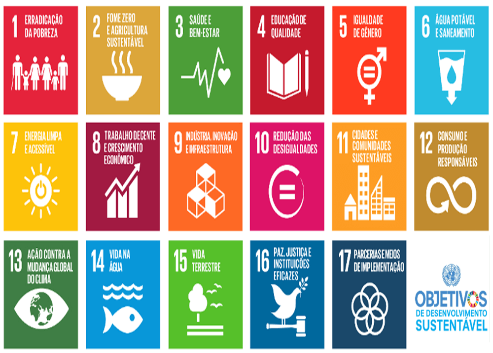 Atuação em Prol dos Objetivos de Desenvolvimento Sustentável (ODS)
Importância Central do Plano de Longo Prazo
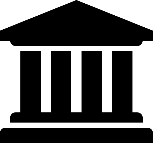 Participação / Representatividade /
Governança
Cidadãos
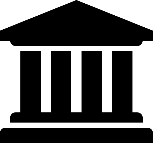 Cidadãos
Cidadãos
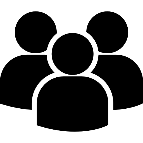 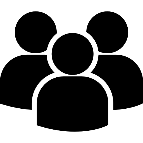 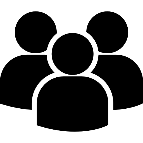 Instituições
Instituições
Adaptabilidade
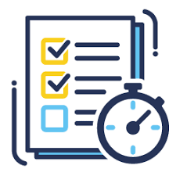 Nacional
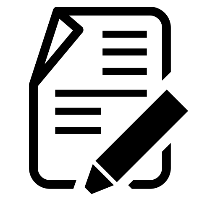 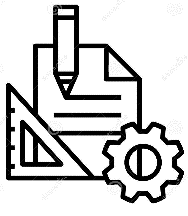 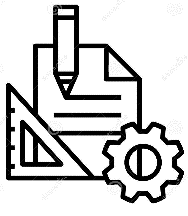 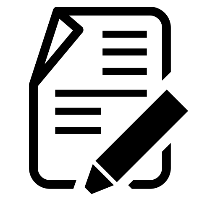 Plano Nacional de Saneamento
Projeto de Infraestrutura
Projeto de Infraestrutura
Outros Planos (ex. Diretor)
Relação entre os Planos
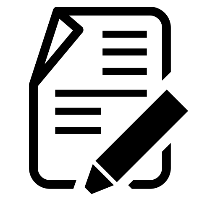 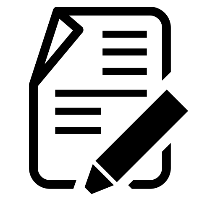 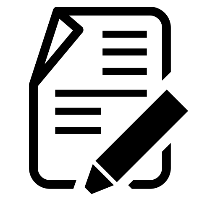 PELT
Plano Diretor
Plano Nacional de Logística
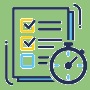 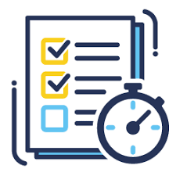 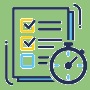 Planos de Desenvolvimento
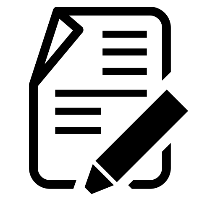 Nacional
Estadual
Municipal / Regional
Plano Nacional de Energia
Guia para Planejamento de Longo Prazo
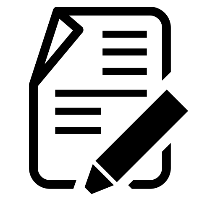 Plano Nacional de Saneamento
Ter Bons Projetos Implica...
em não apenas “fazer certo o projeto”
Mas também  “fazer o projeto certo”
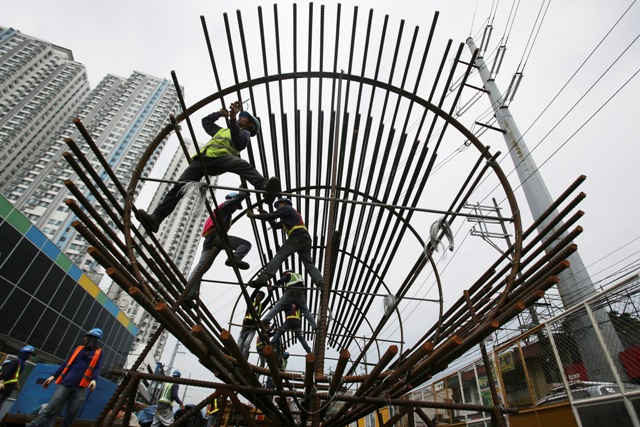 embasado em um plano consistente
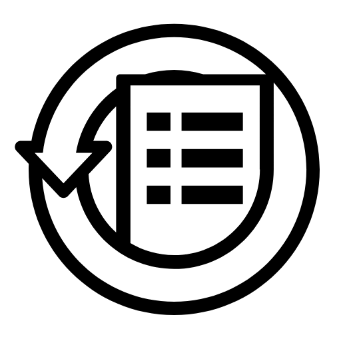 Estratégia de Apoio ao Planejamento de Estados e Municípios
Fortalecer a Governança (Articulação Institucional)
Organizar Oferta: Rede Sistema de Infraestrutura
Organizar Demanda: Fomentar arranjos cooperativos intermunicipais
Desenvolver Capacitações para Estados e Municípios
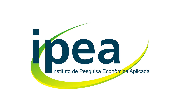 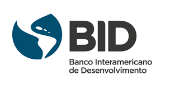 Orientação / Qualificação de Planejamentos de Longo Prazo
Estratégia de Apoio ao Planejamento de Estados e Municípios
Viabilizar funding para apoio ao Planejamento de Estados e Municípios
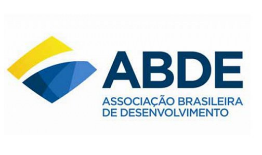 Fortalecer a Governança (Articulação Institucional)
Organizar Oferta: Rede Sistema de Infraestrutura
Organizar Demanda: Fomentar arranjos cooperativos intermunicipais
Desenvolver Capacitações para Estados e Municípios
Orientação / Qualificação de Planejamentos de Longo Prazo
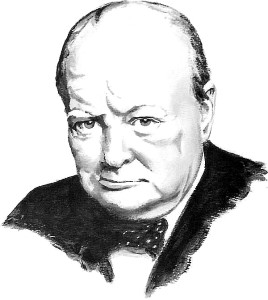 “Os Planos são de pouca importância, mas o Planejamento é Essencial”
Winston Churchill
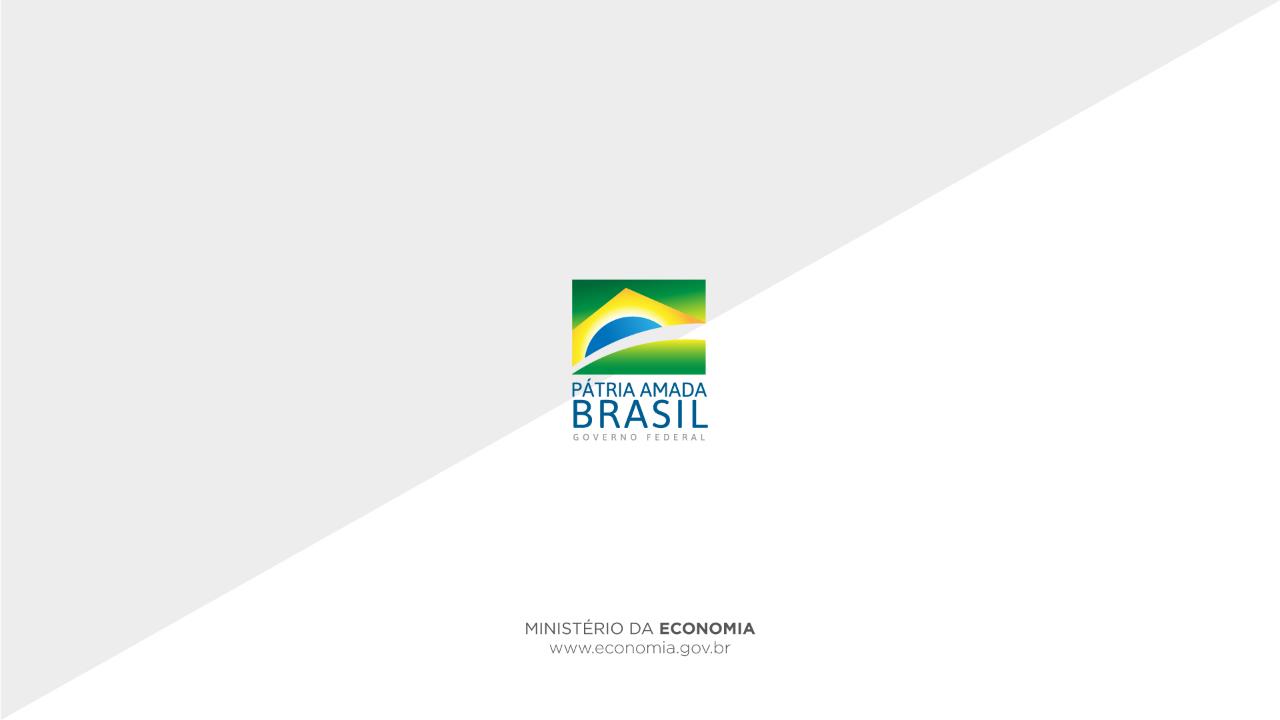 Meta de estoque de infraestrutura (% PIB)Importante: para crescer em estoque % do PIB, Investimento > (Deprec. + Crescim.)
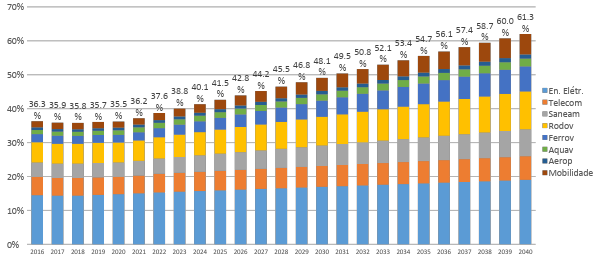 Planejamento Integrado de Infraestrutura
Cenários
Demanda
X
Indução
econômica
Demanda 
intersetorial
Oferta
Critérios de priorização
Projetos
Economia + Setoriais
Setoriais + Economia
Estratégia de implantação
Economia + Setoriais + PPI
Carteiras Setoriais e Carteira PPI
Telecomunicações

Energia Elétrica

Portos / Hidrovias

Ferrovias

Aeroportos

Rodovias

Água e Saneamento


Mobilidade Urbana


Habitação
Arena das Decisões Estratégicas sobre 
Infraestrutura Econômica
(Metrópole,
     Arranjos
         Intermunicipais)
Regional
Estados
União
Municipal
Subnacional
Nacional
Subsecretaria
Trabalhando juntos para gerar valor ao país
MME
MI
MDR
MCTIC
Plano setorial
Plano setorial
Plano setorial
Plano setorial
Ministério da Economia: Plano integrado de longo prazo (30 anos)
PPI
PPI
PPI
PPI
PPI
Priorização da Carteira
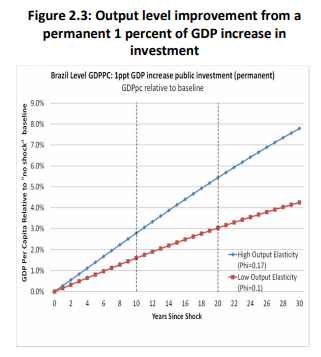 Projetosdeinfraestrutura
Geram empregos de curto prazo (construção civil)
Movimentam a economia

Se bem selecionados:
Aumentam a produtividade nacional...

...o que leva ao aumento da competitividade da indústria, comércio e serviços...
...o que leva à geração de empregos estruturais, de longo prazo
A carteira selecionada define se o crescimento ficará no limite superior ou inferior do gráfico

Fonte: Banco Mundial, 2017.
Atribuições da Subsecretaria de Planejamento da Infraestrutura Subnacional (SPIS)
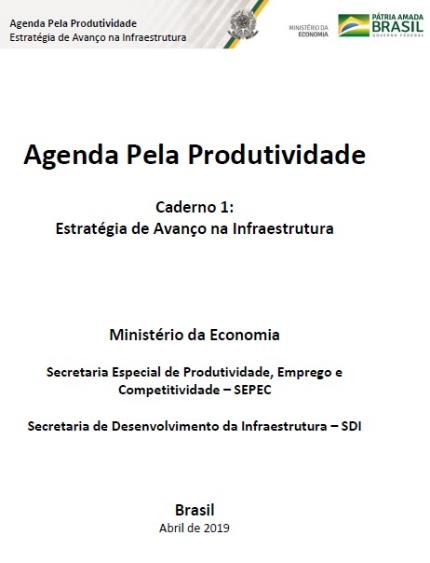 DECRETO Nº 9.745, DE 8 DE ABRIL DE 2019
Art. 109.  À Subsecretaria de Planejamento da Infraestrutura Subnacional compete:
I - coordenar o apoio ao planejamento de longo prazo da infraestrutura, com foco em aumento de produtividade, aos entes federativos subnacionais; e
II - promover o diálogo entre União, Estados e Municípios para a coordenação de políticas públicas integradas de infraestrutura, que compreendam competências diversas.
Percepção da qualidade da infraestrutura - Ranking
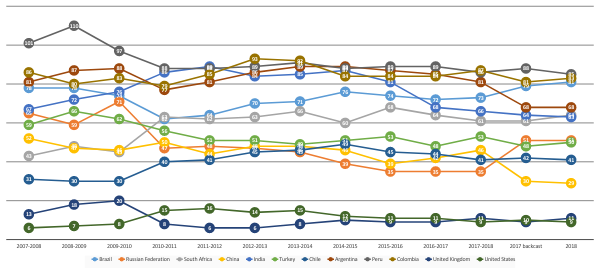 Fonte: World Economic Forum, Competitiveness Report
(2º Pilar: Infraestrutura)